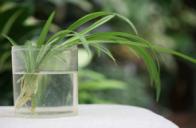 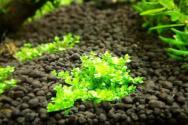 Путеводитель по вегетативному размножению растений
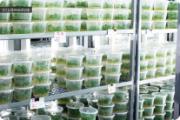 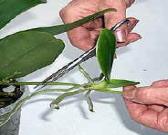 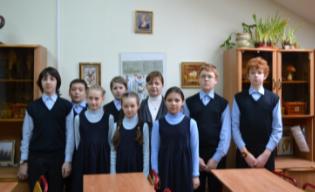 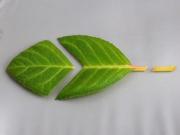 6 класс
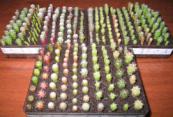 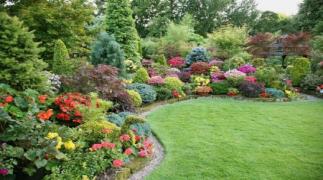 Федотова 
Ирина Евгеньевна
Москва
2014 г.
Размножение корнем
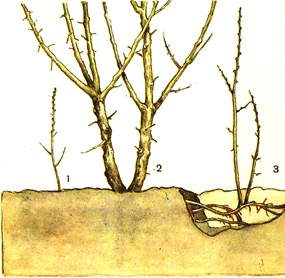 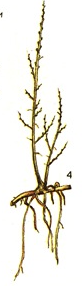 Корневыми
отпрысками
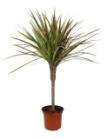 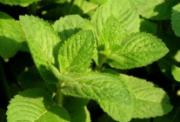 мята
драцена
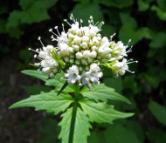 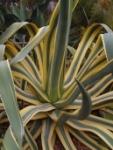 валериана
агава
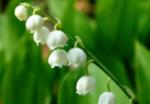 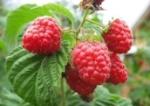 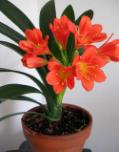 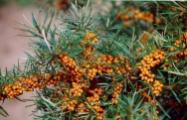 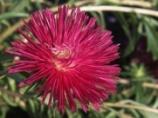 ландыш
малина
облепиха
астра
кливия
Размножение корнем
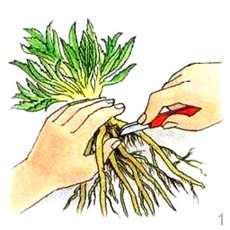 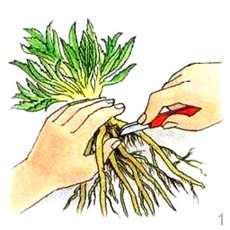 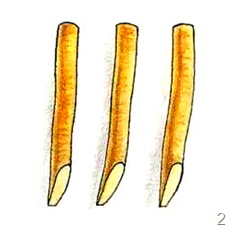 Корневыми
черенками
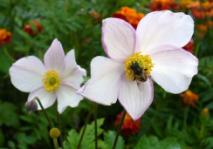 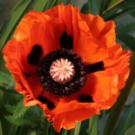 Размножение корневыми            Нарезать кусочками 
черенками: обрезать                    по 5 см и сделать косой срез
длинные корни.
ветреница японская
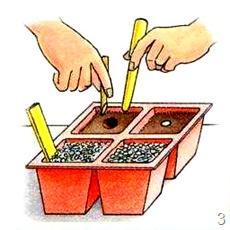 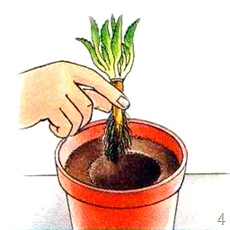 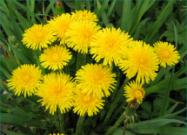 мак турецкий
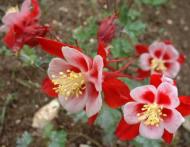 одуванчик
Черенки воткнуть в почвосмесь    Молодые растения 
 для рассады, сверху насыпать       пересадить в горшки или 
 слой песка или керамзита.            сразу же высадить в открытый грунт
водосбор
Размножение корнем
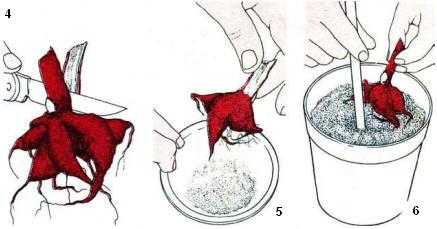 Корневыми
клубнями
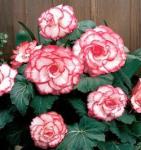 бегония клубневая
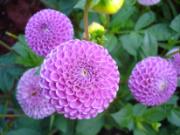 4 - Утолщенные корни делят на части, чтобы 
      каждая имела хотя бы одну почку.
 5 - Поверхность срезов обрабатывают фунгицидом. 
      Материал оставляют на время в сухом, теплом,     
       хорошо вентилируемом месте.
  6 - Когда на поверхности срезов сформируется    
       защитный пробковый слой, черенки высаживают.
георгин
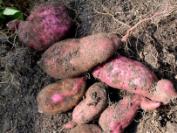 батат
Размножение стеблем
Подземными побегами
Клубнем
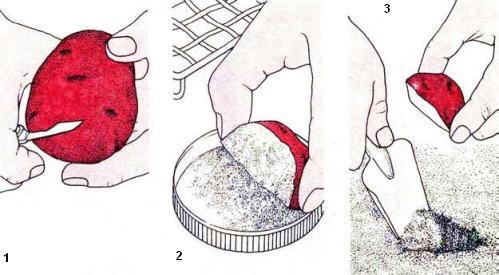 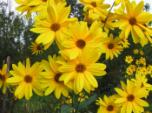 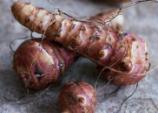 топинамбур
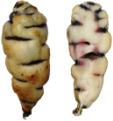 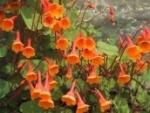 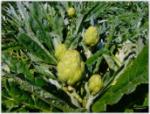 настурция клубненосная
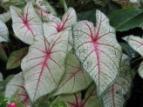 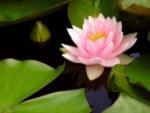 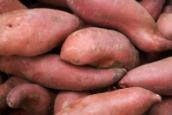 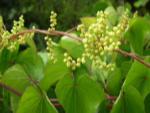 каладиум
артишок
кувшинка
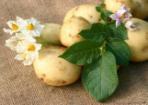 ямс
картофель
Размножение стеблем
Подземными побегами
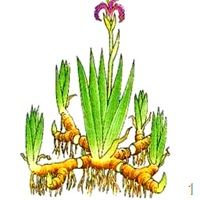 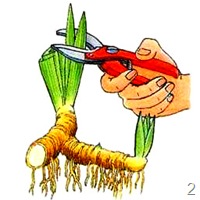 Корневищем
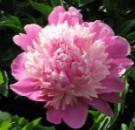 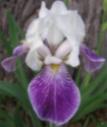 После того как растение отцветет, его выкапывают, отделяют боковые отростки.
пион
ирис
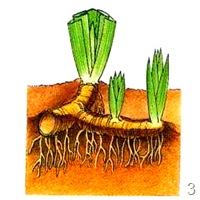 Обрезают верхушки длинных листьев.
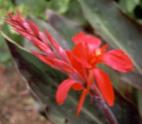 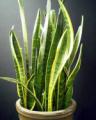 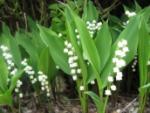 калла
сансевьера
ландыш
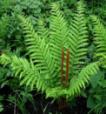 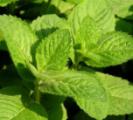 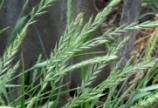 Высаживают так, чтобы отросток корневища находился непосредственно под поверхностью почвы.
пырей ползучий
папоротник
мята
Размножение стеблем
Подземными побегами
Луковицей
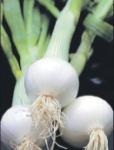 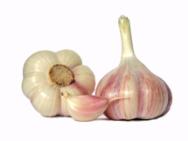 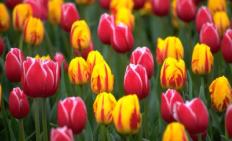 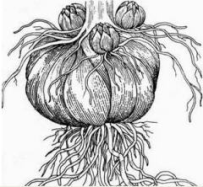 лук
чеснок
тюльпан
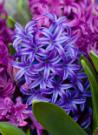 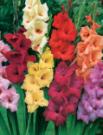 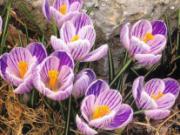 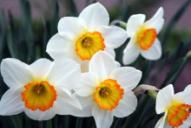 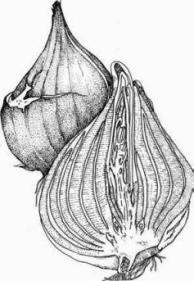 нарцисс
крокус (шафран)
гиацинт
гладиолус
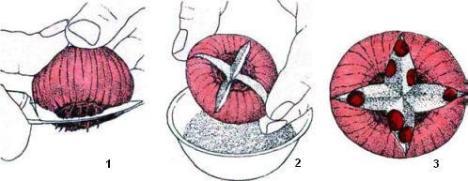 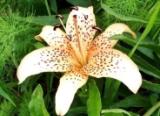 лилия
Размножение стеблем
Надземными побегами
Стеблевыми черенками
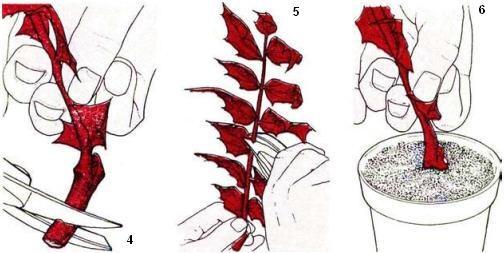 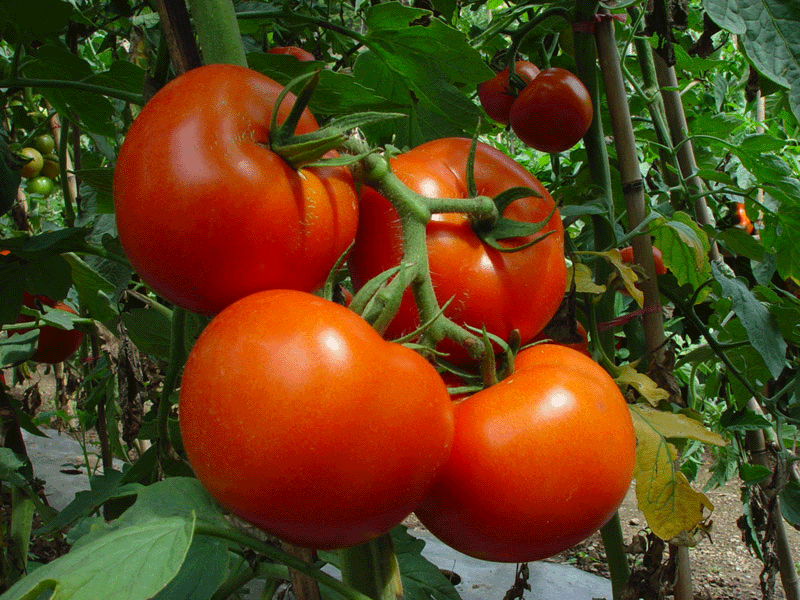 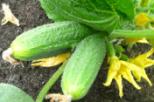 огурец
томат
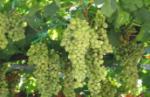 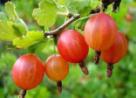 4 – 5 - для получения черенка  следует, острым лезвием срезать часть стебля 10-15 см от здорового материнского растения под углом 45° на расстоянии 1 см под пазухой листа на одном черенке оставляют 2-3 листа.

6 -  в подготовленную емкость (желательно с хорошим дренажным отверстием и темного цвета) на дно положите керамзит, затем легкий субстрат, черенок поместите в увлажненный субстрат на глубину 2 см.
виноград
крыжовник
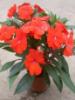 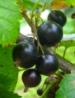 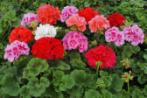 пеларгония 
(герань)
бальзамин
смородина
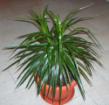 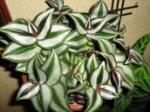 драцена
традесканция
Размножение стеблем
Надземными побегами
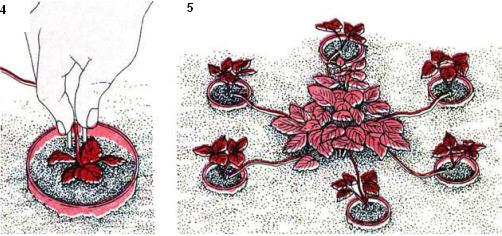 «Усами»
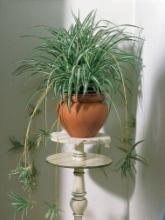 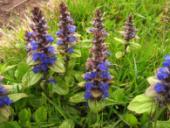 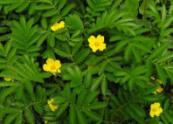 хлорофитум хохлатый
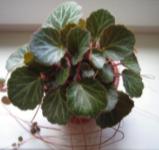 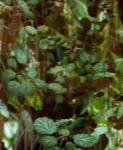 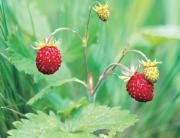 лапчатка гусиная
живучка ползучая
камнеломка отпрысконосная
земляника лесная
Размножение стеблем
Надземными побегами
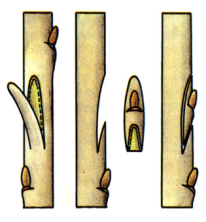 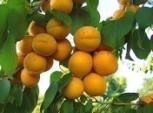 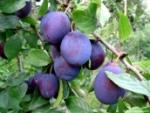 Прививка
абрикос
слива
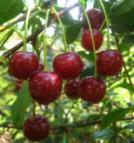 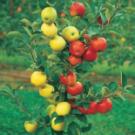 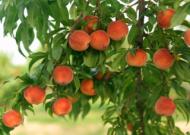 прививка щитком
(окулировка)
яблоня
персик
вишня
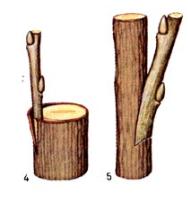 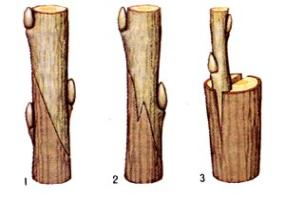 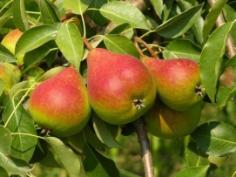 прививка побегами
(копулировка)
груша
Размножение листьями
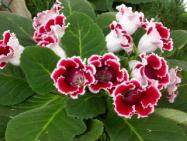 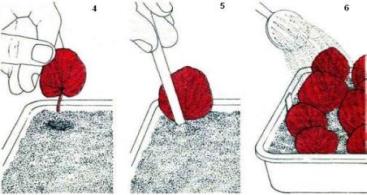 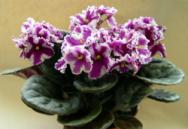 сенполия
глоксиния
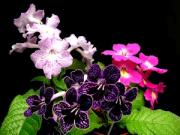 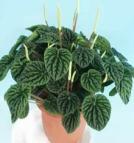 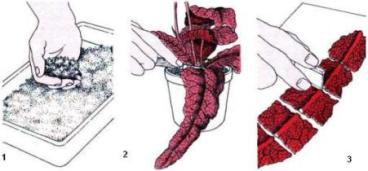 стрептокарпус
пеперомия
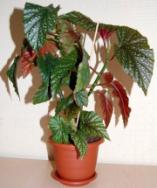 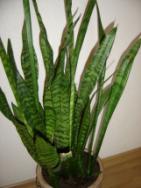 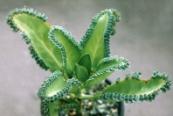 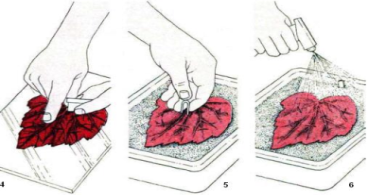 бриофиллум
бегония
сансевьера